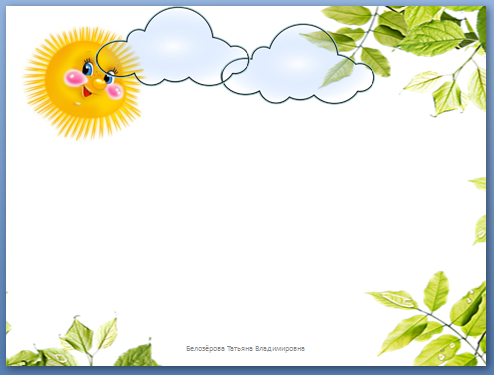 Домашние животные  
и их детёныши
х детёныши
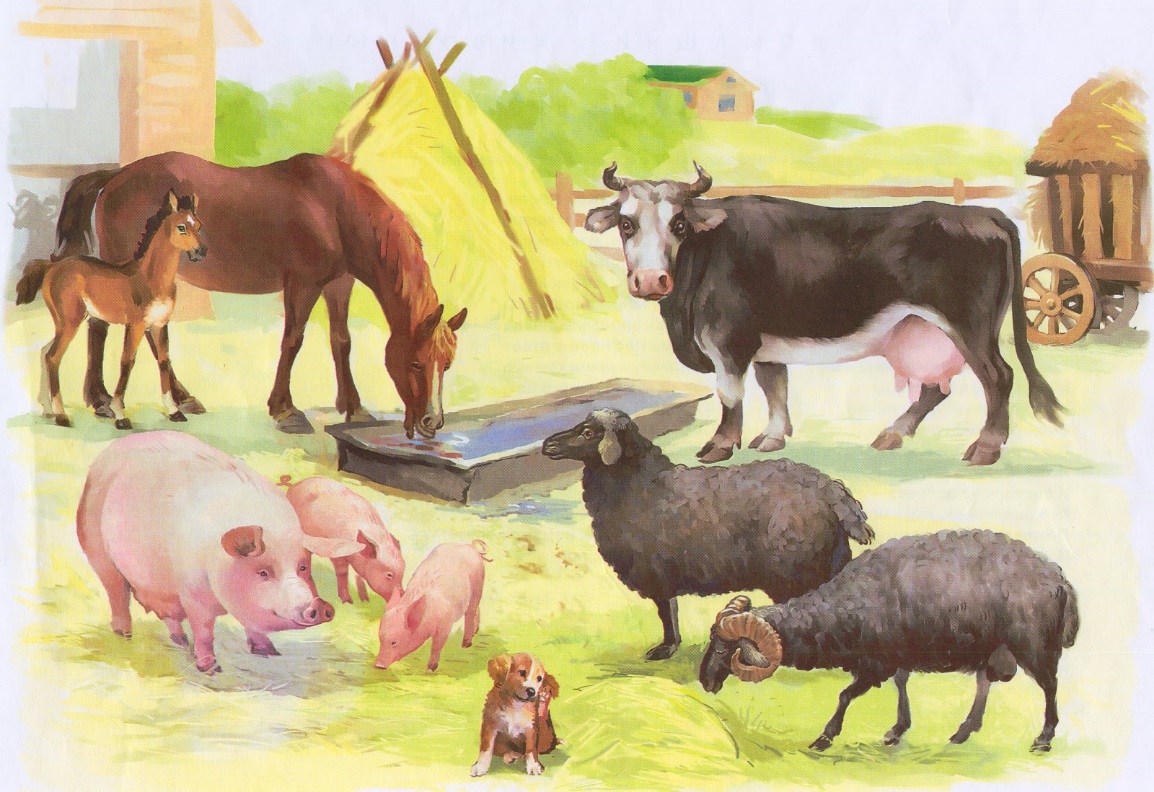 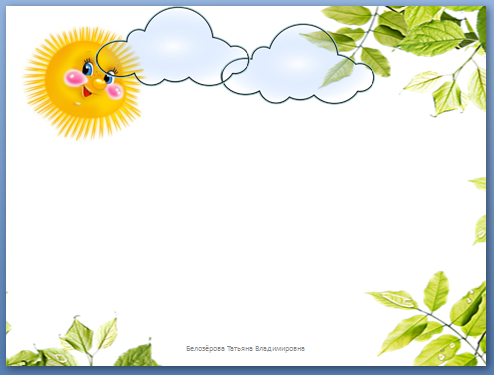 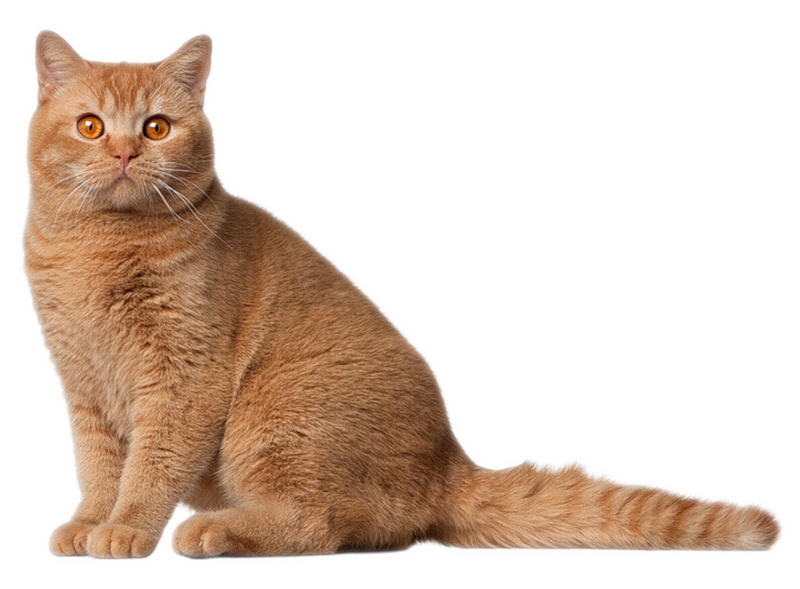 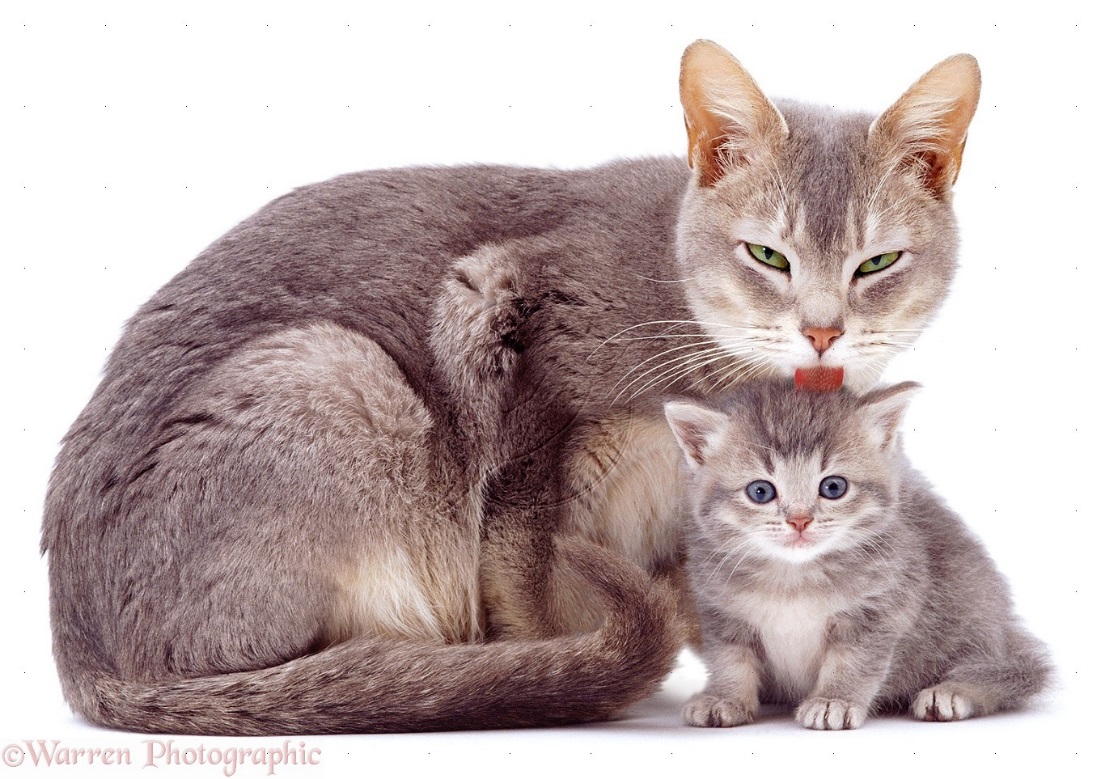 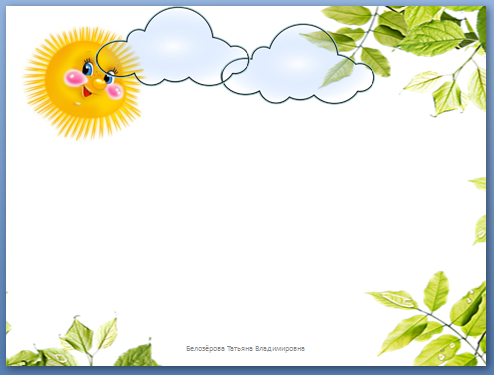 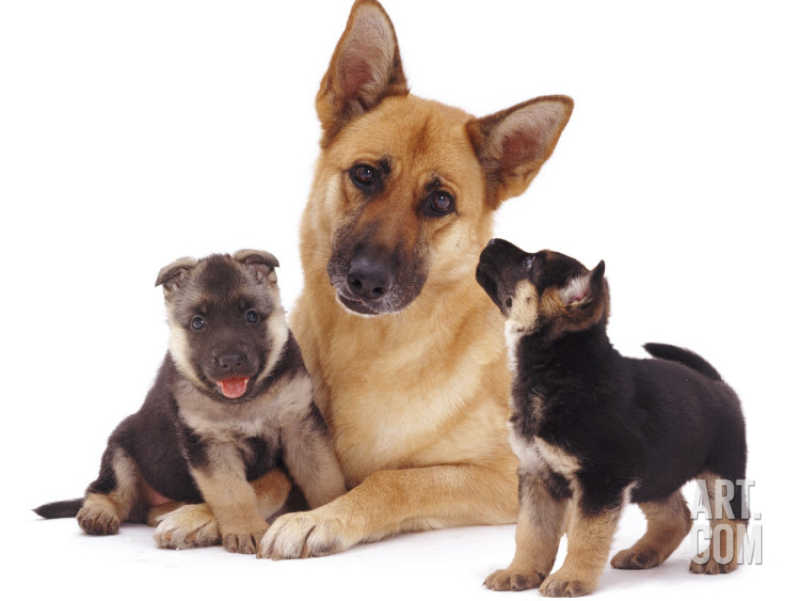 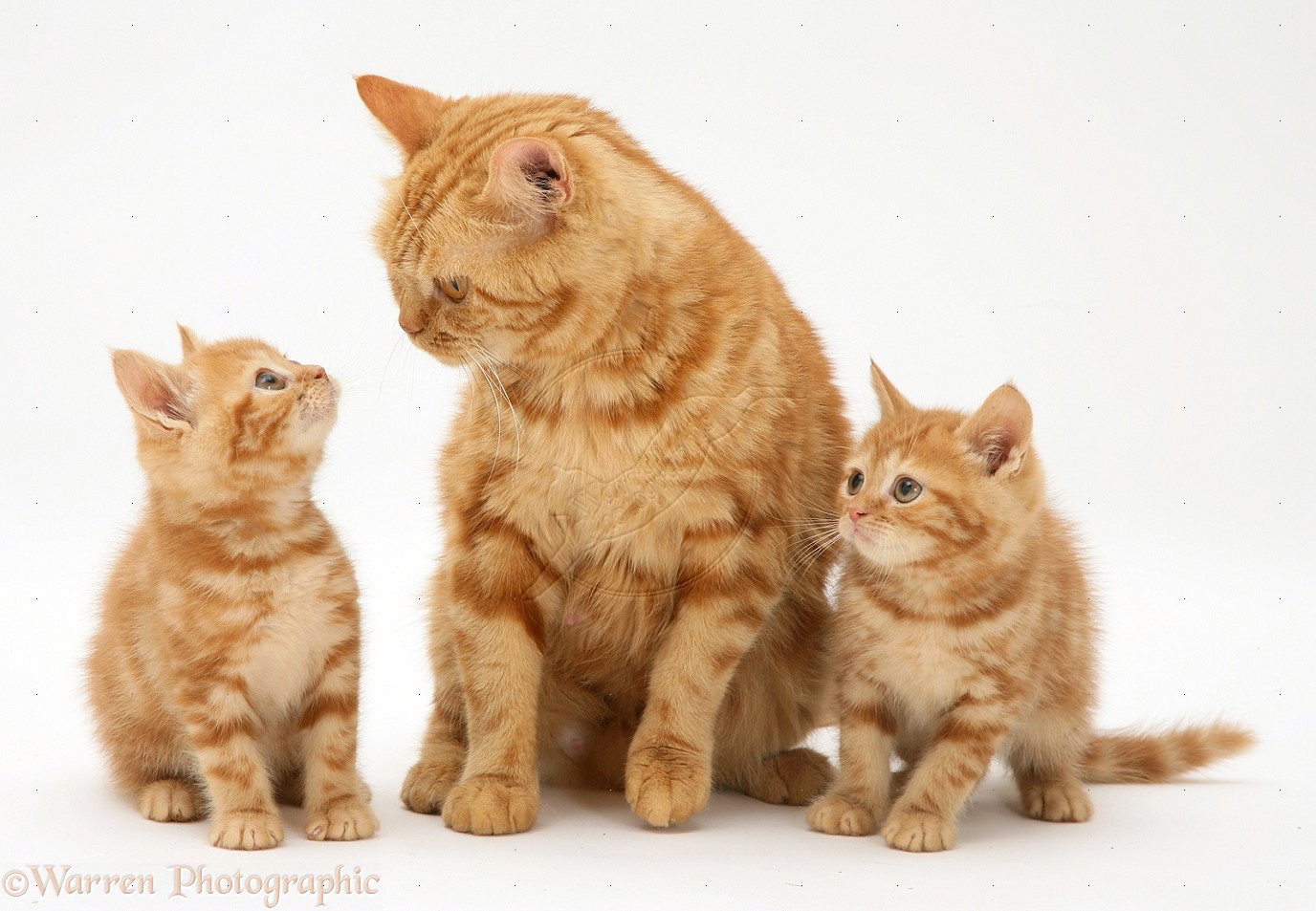 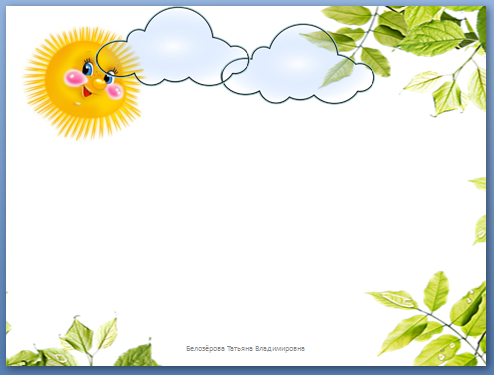 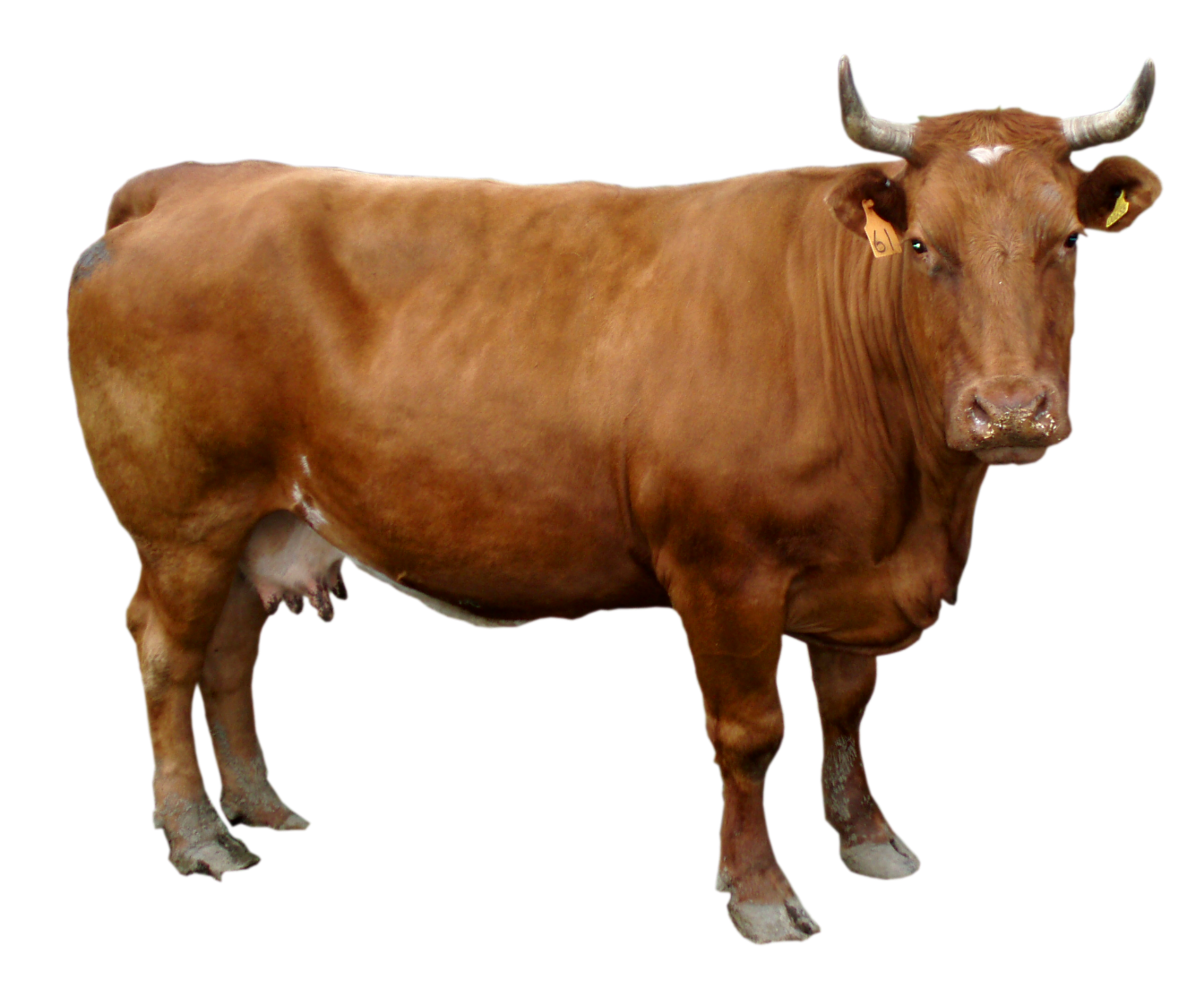 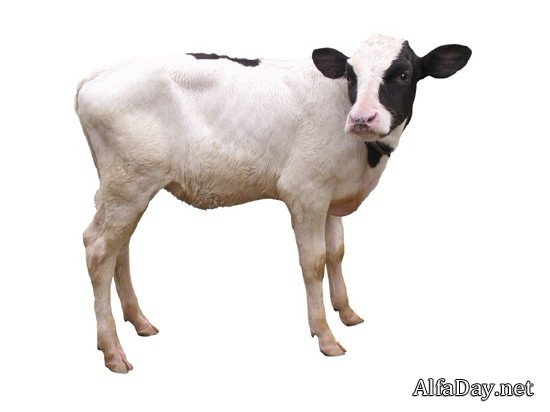 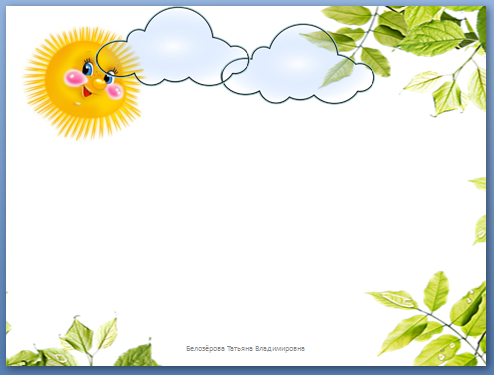 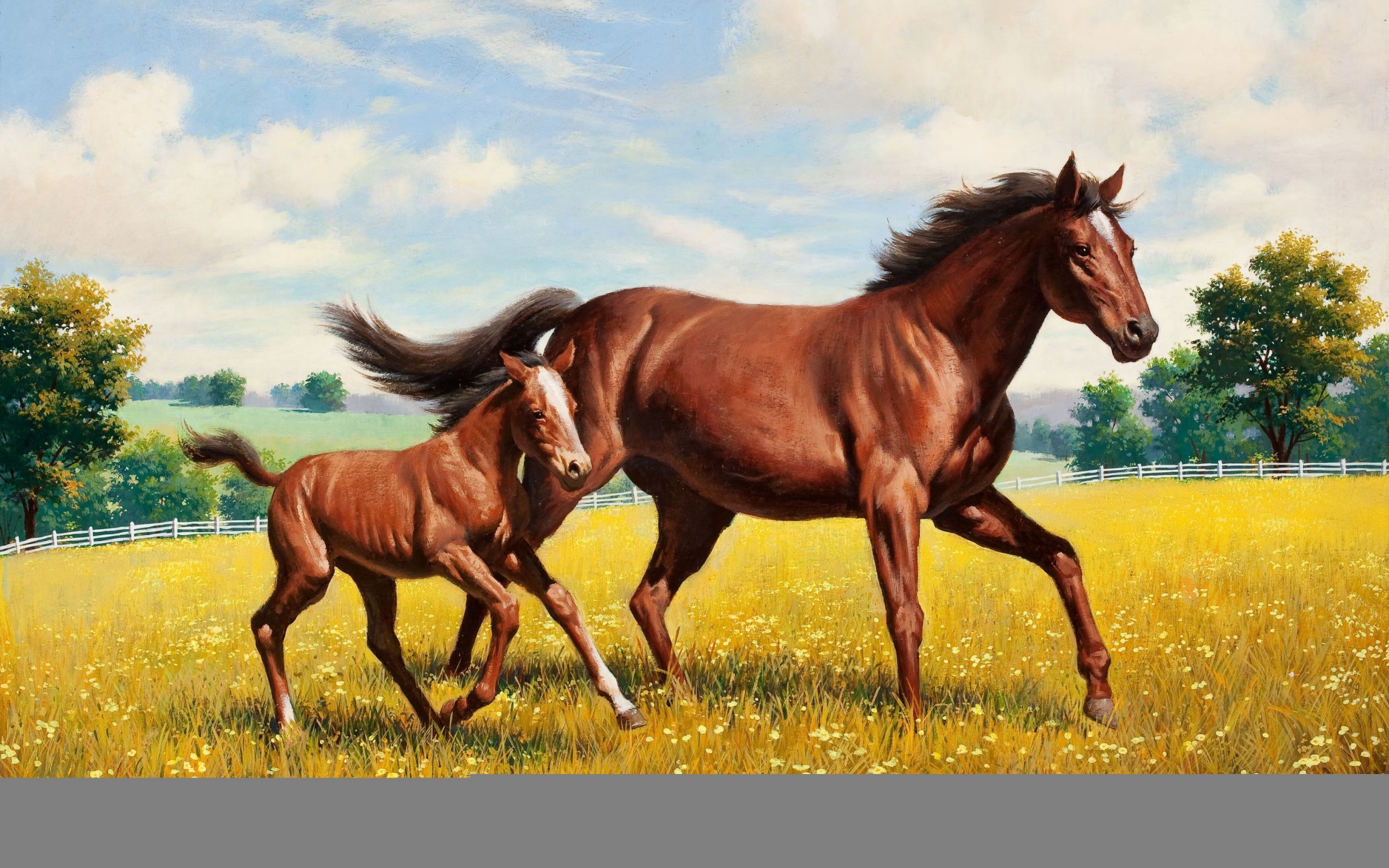 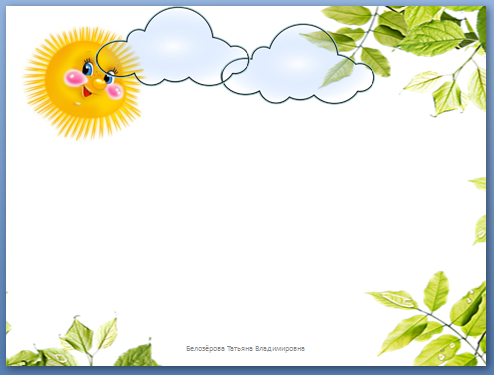 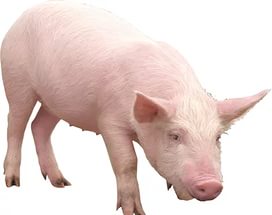 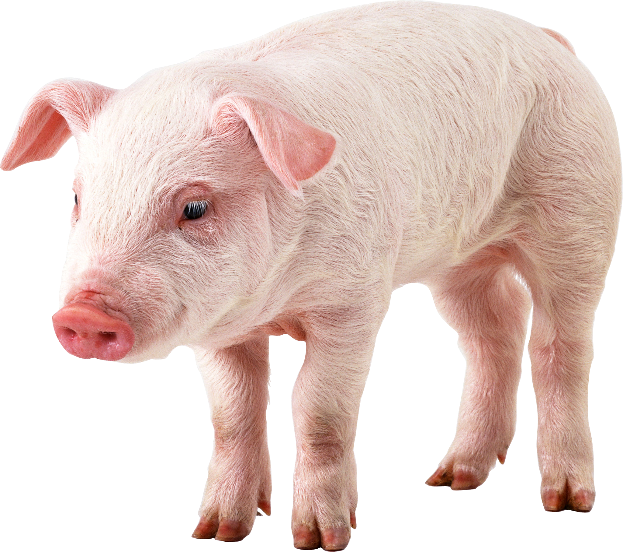 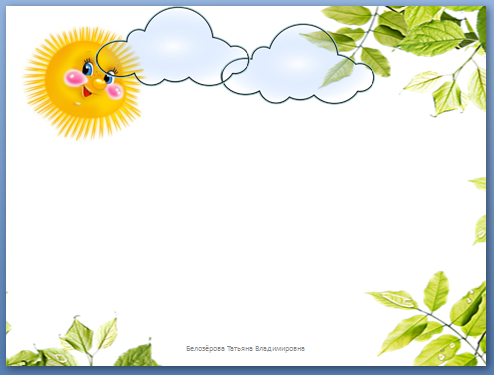 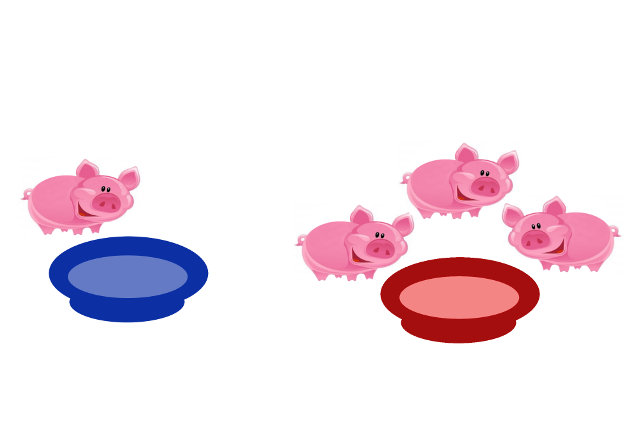 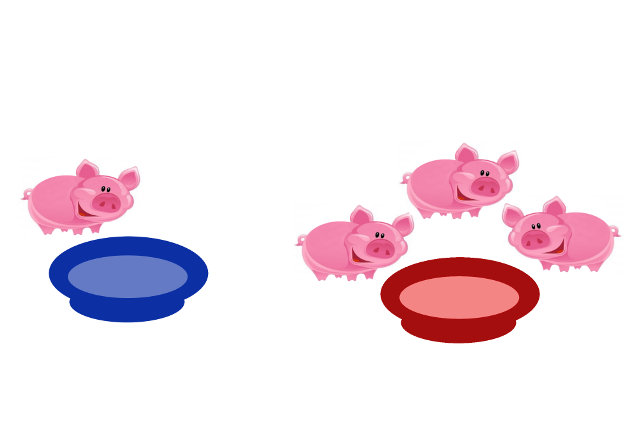 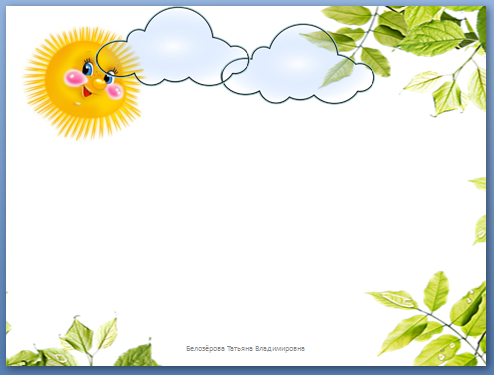 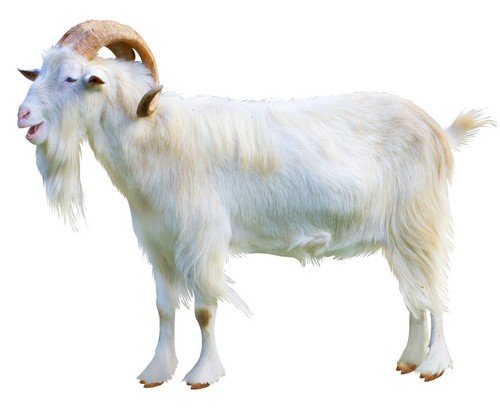 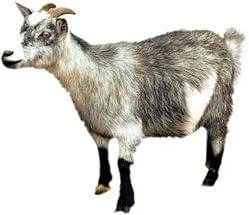 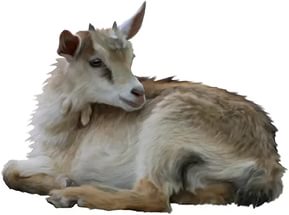 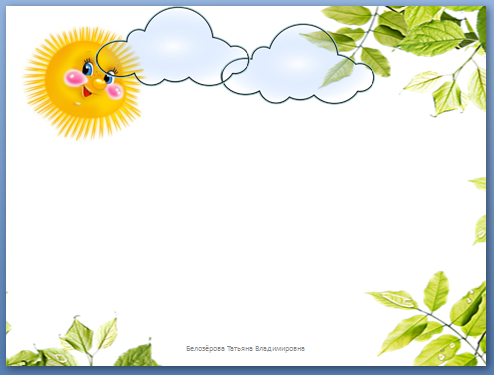 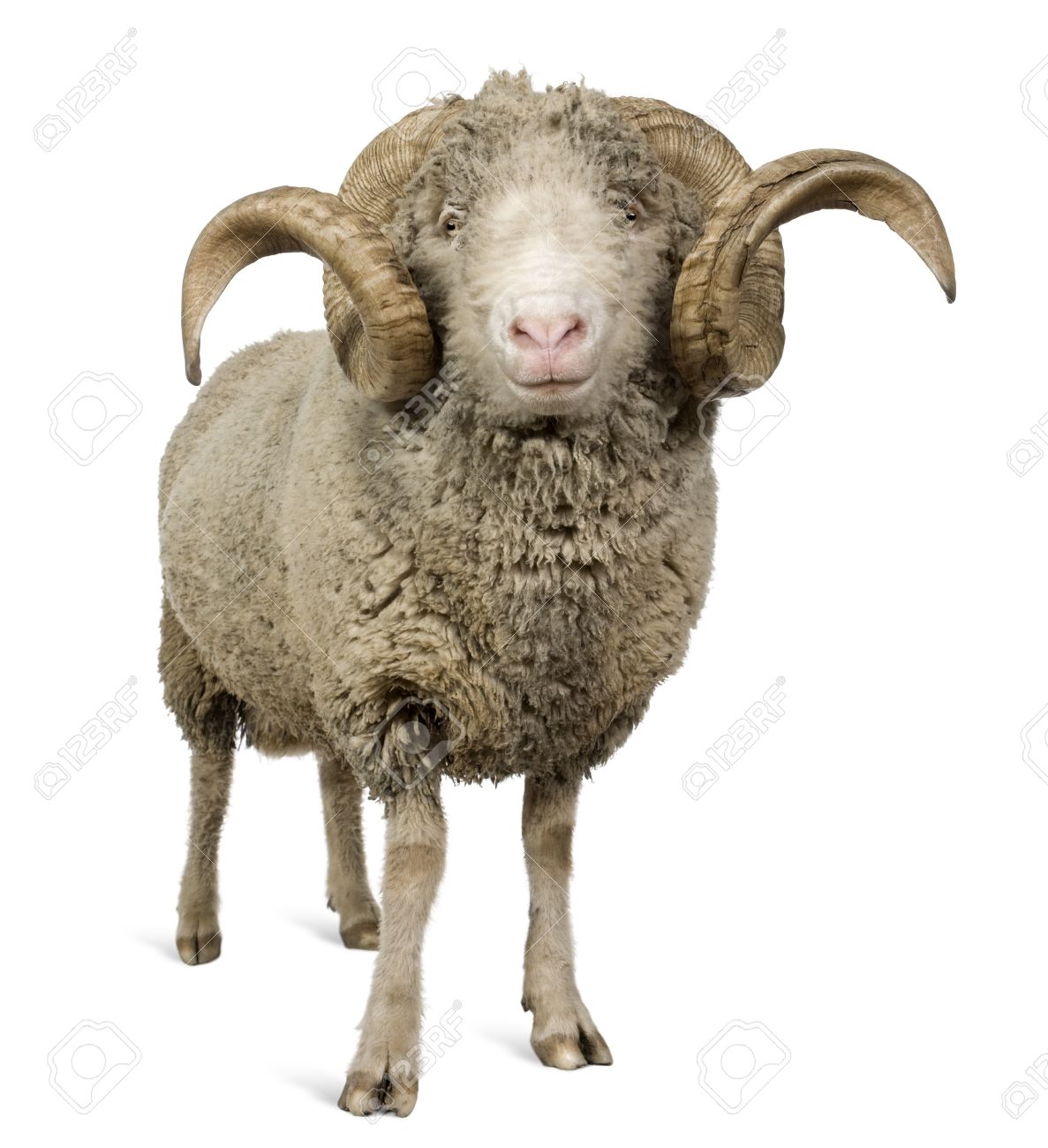 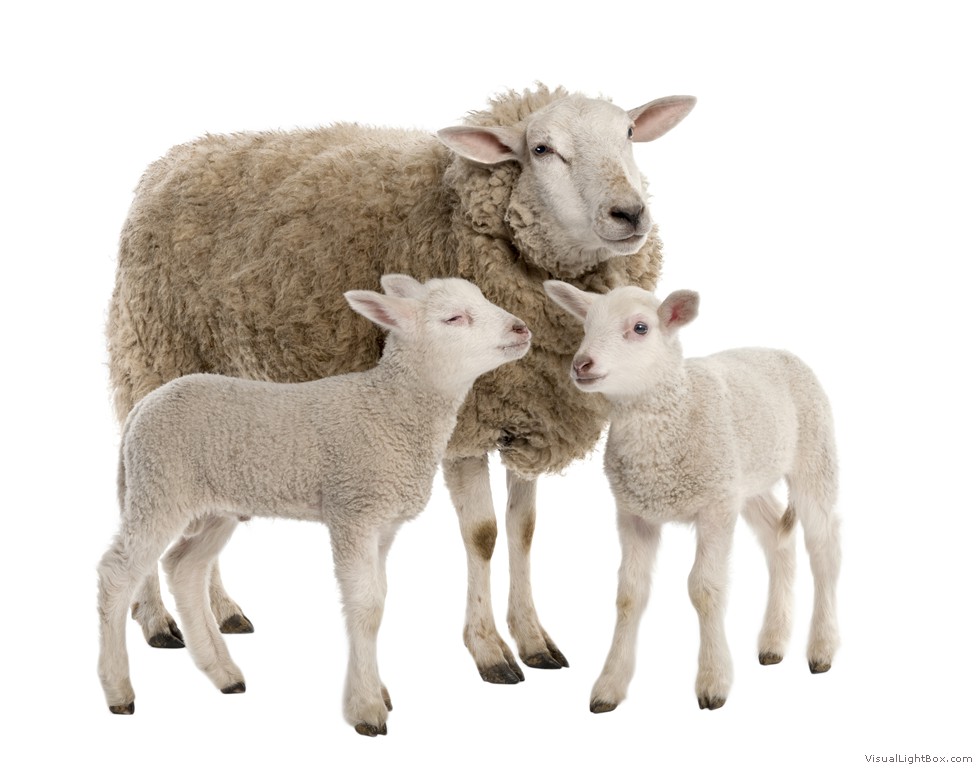 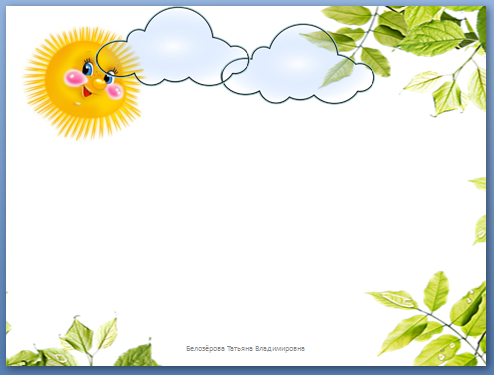 Спасибо за просмотр
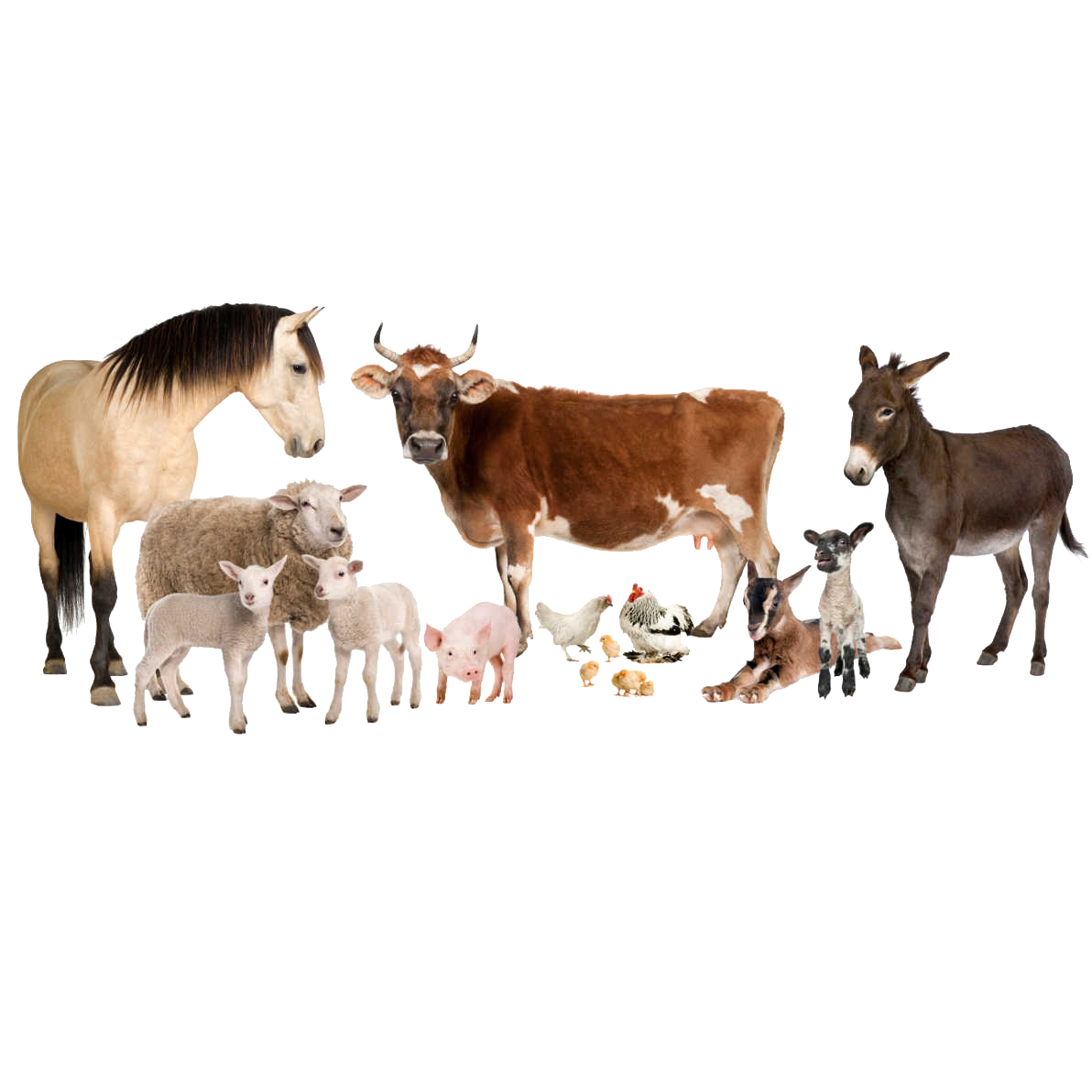